WRITING
As Writers, we will be using different books which are all set or have a link to Space: ‘Zathura’ by Chris Van Allsburg and ‘Space Dog’ by Mini Grey.  Our main focus his term is narrative writing.  As part of this we will be looking at effectively describing settings and characters and using speech effectively to give our readers clues about what our main character may be like.  We are going to continue to work on developing our sentences to make them more complex and to add a level of maturity to our writing.  
As part of topic work, we will also be looking at a range of more formal writing such as biographies and information reports.
MATHEMATICS
As Mathematicians, we will be building our understanding and confidence around multiplication and division.  We will be exploring how to solve more challenging questions using formal written methods.  A key focus for us this term is to ensue that our times tables are reliable and are learnt off by heart.  
We will continue to apply our knowledge to different contexts and problems such as measurement conversion.
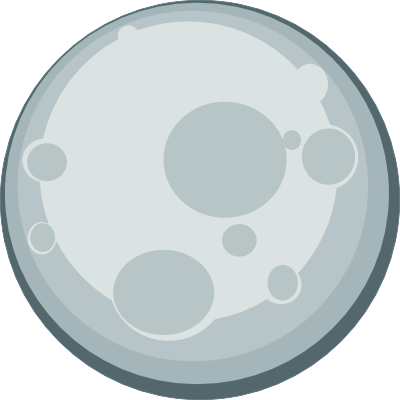 READING
As Readers, we will be looking at a range of fiction and non-fiction texts linked to our topic.  We will be developing our comprehension skills and in particular we will be focusing on our ability to pick up implied clues from the text and using multiply pieces of evidence from the text to support our ideas.  Throughout the term we will be continuing to work on our written responses to questions.
What on Earth?
Year 5 – Term 1
P.E (Wednesday)
As Athletes, we will be developing our dance skills.  We will be learning to perform and choreograph a piece of urban dance.  
Please ensure that your child has a full PE kit including trainers. Children will be completing lessons outside if the weather is fine.
HISTORY
As Historians, we shall be carrying on with our study on the Stone Age.  This term we will look at how this period of time transitioned into the Iron Age and the Bronze Age and how these changes impacted on the way people lived.  We will also begin to make links between this particular era and how we live today.
SCIENCE
As Scientists, we will be exploring space.  We will look at the different planets in our solar system and how their positioning within the universe impacts on the conditions on each planet.  This exploration will lead us to exploring he movement of the Earth within the solar system ad a greater understanding of why we have or seasons and night and day.  We will explore the life of Aristotle and how his work has provided us with a vast knowledge around the Earth being Spherical.
DT
As Designers, we will be designing, making and evaluating fruit crumbles.  We will carry out taste tests to work out what flavours are the best and use this to plan our own flavour combinations.  Once complete we will take photographs and carry out evaluations to outline what we think went well and what we would change next time.
GEOGRAPHY
As Geographers, we will learn about maps and the different information that we can gather from them.  We will explore the different symbols on OS maps and use this to great our own of the local area.  
We will develop our understanding around the lines of longitude and latitude on a map and use these to locate countries and places of interest.
ART
As Artists, we will be spending a week looking at the work of the sculptor Richard Deacon.  We will be sharing our own interpretations of his work and using his style to create our own sculptures out of mod-roc.  
We will continue our artist study as we look at Jackson Pollock and applying his style to produce our own piece of art on the Galaxy.
WIDER CURRICULUM
 This term we have number of exciting events happening in school:
w/b 5th November – Art Week – Year 5 will be looking at Richard Deacon.
w/b 12th November – Anti-Bullying Week which will include a full day on Cyber-Bullying.
PARENT EVENT – 15th November from 2pm.
Tuesday 18th and Wednesday 19th December – Carols by Candlelight.